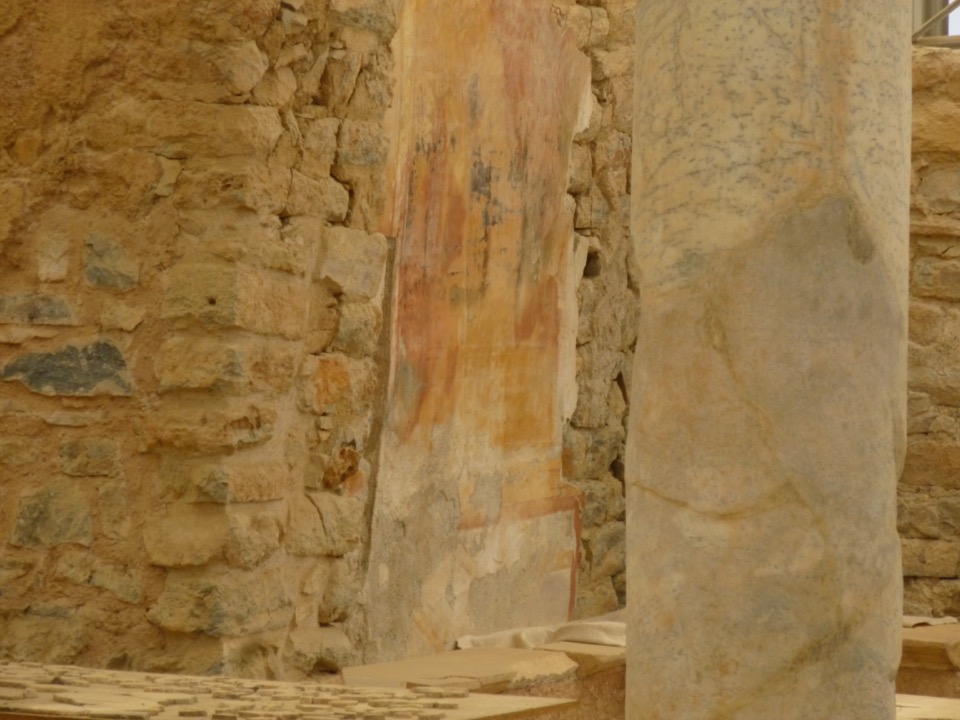 Ephesus 
Apartment Houses
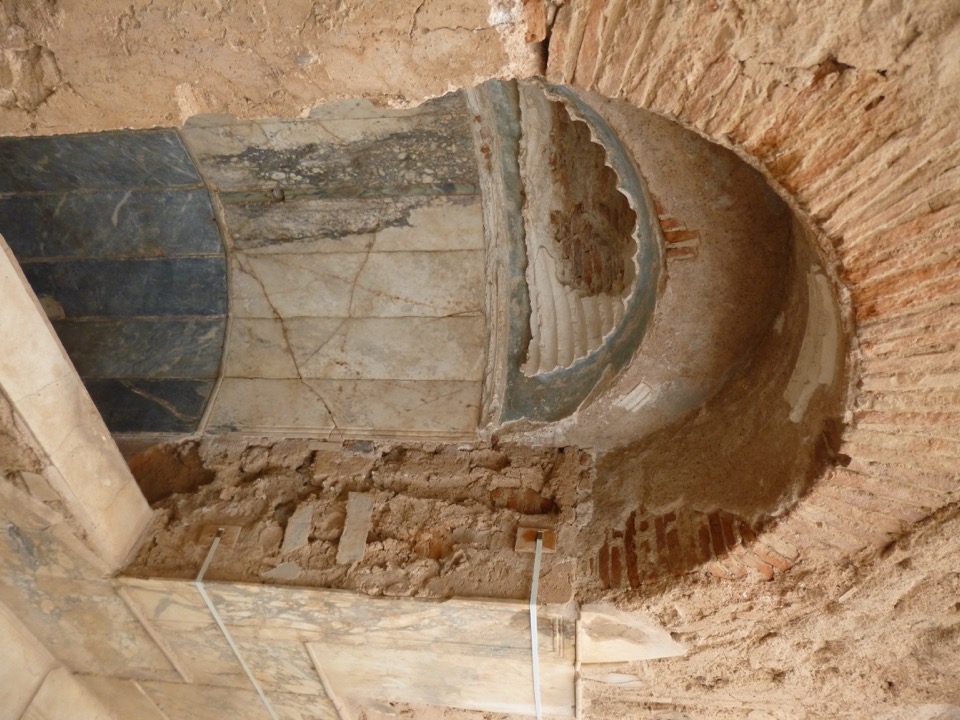 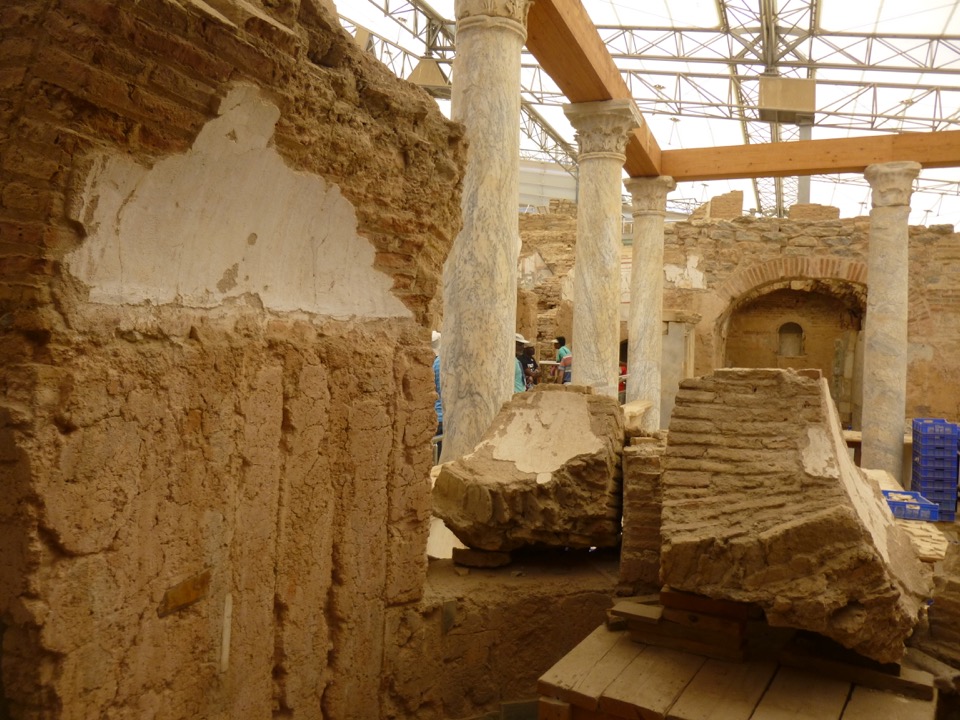 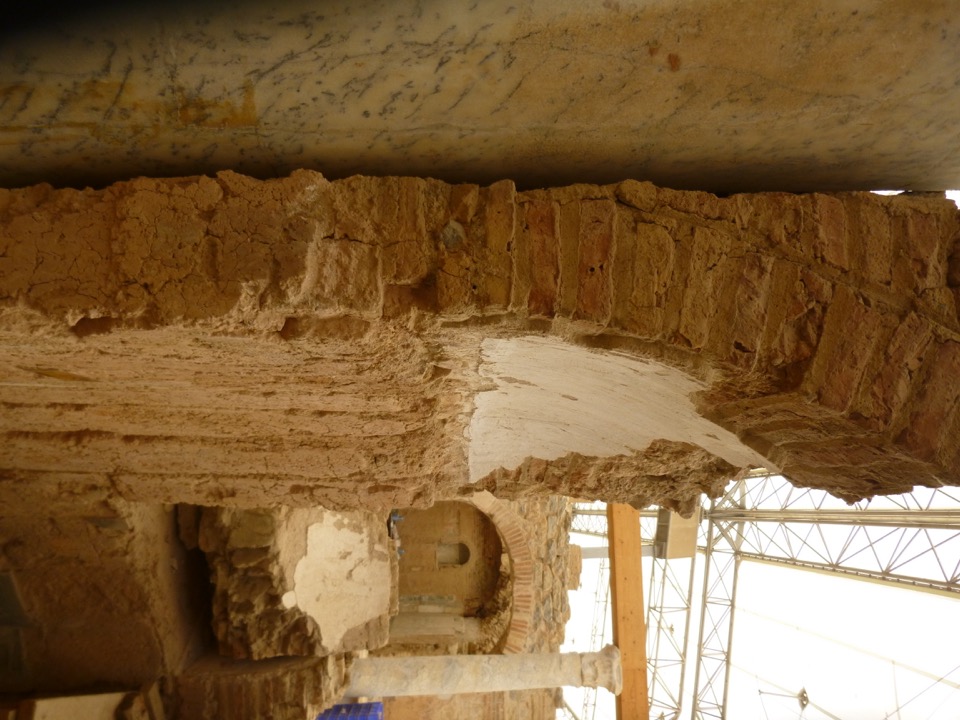 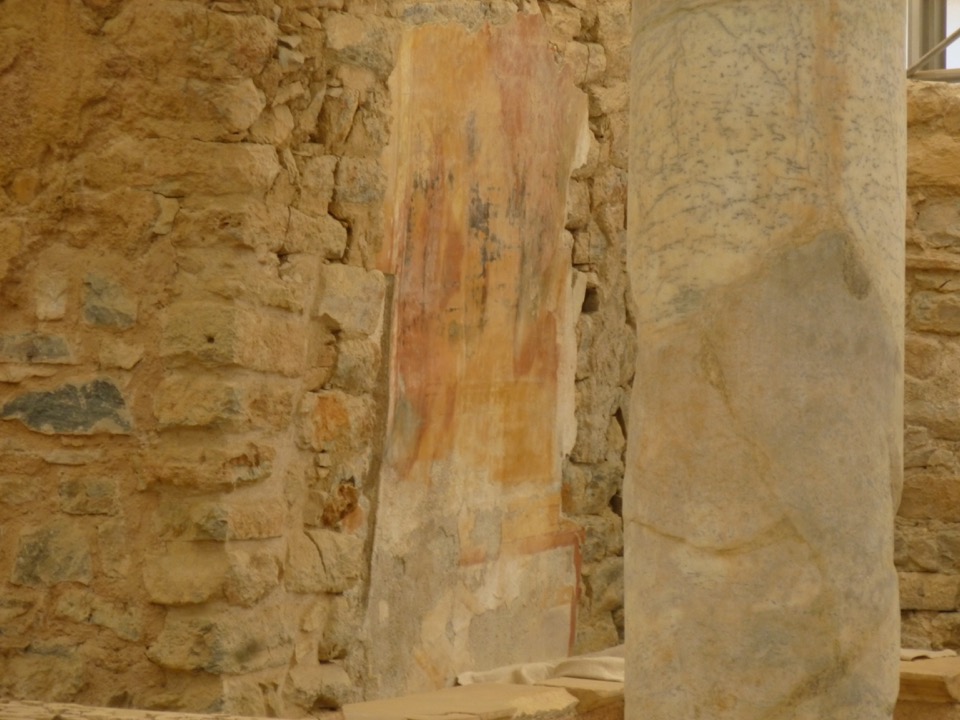 Private bath – dwelling 6
(heated floors, walls, basins in marbles; windows attired with glass)
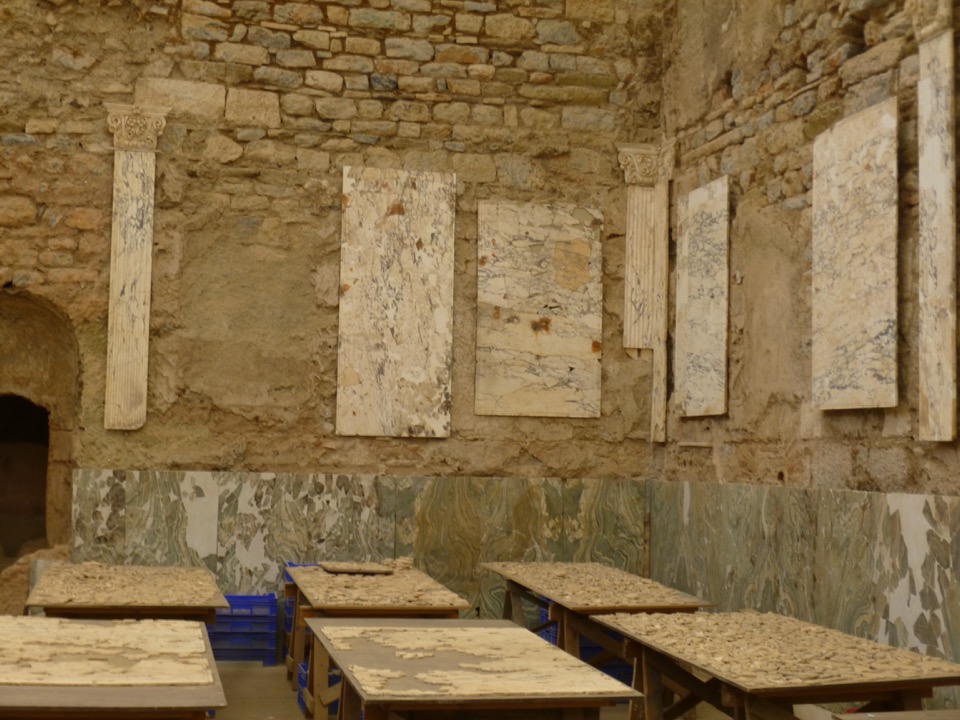 Dwelling unit 6
(Marble hall – in use after destruction of 262 AD)
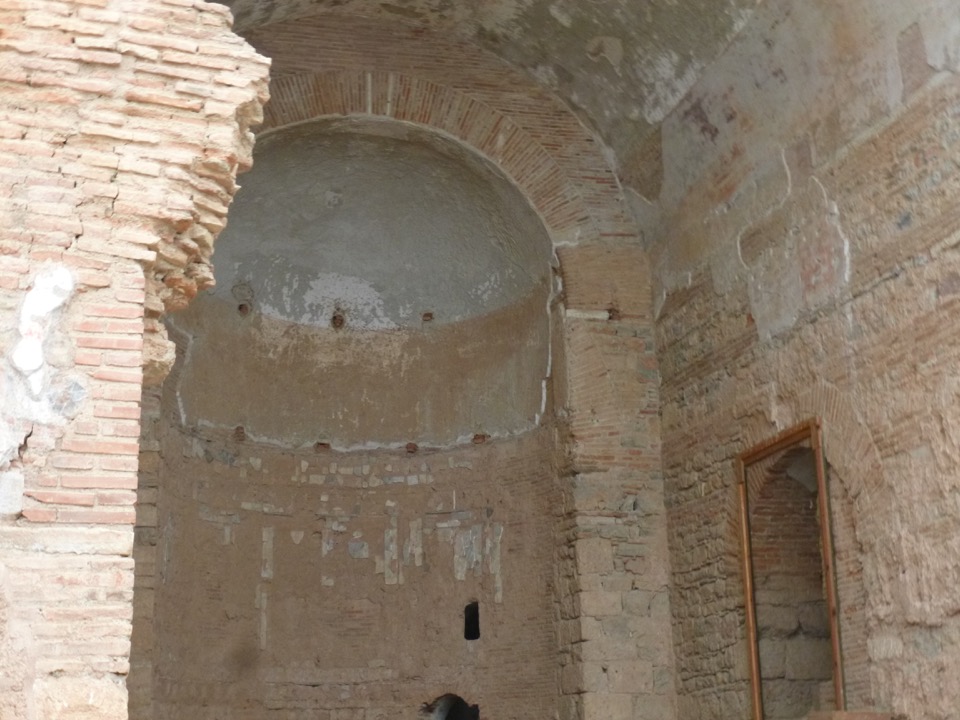 Dwelling unit 6
(basilica built around 160 AD)
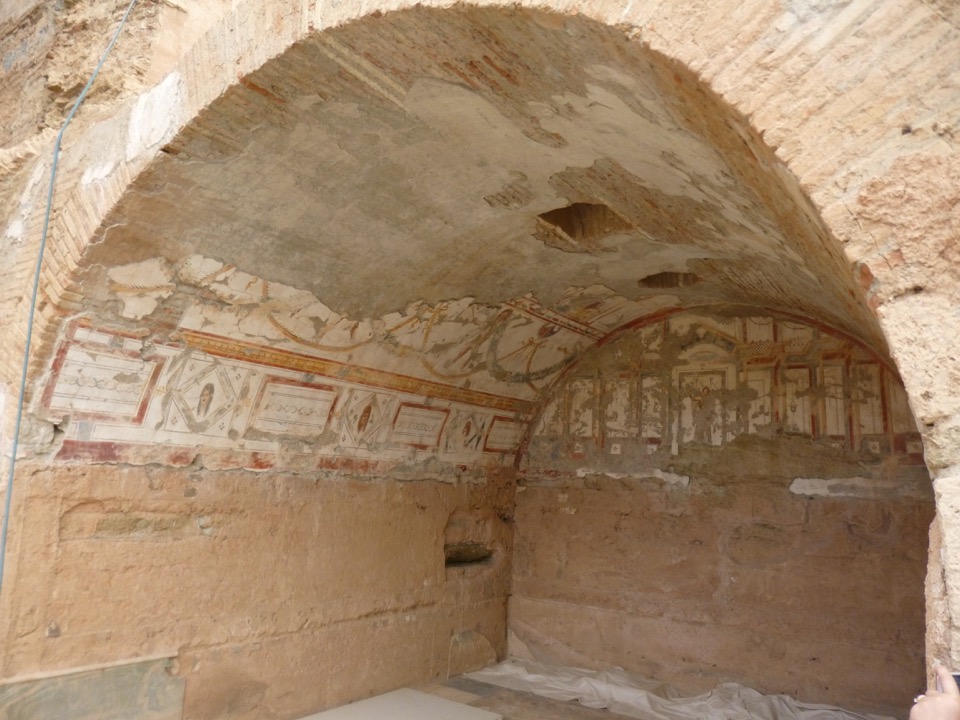 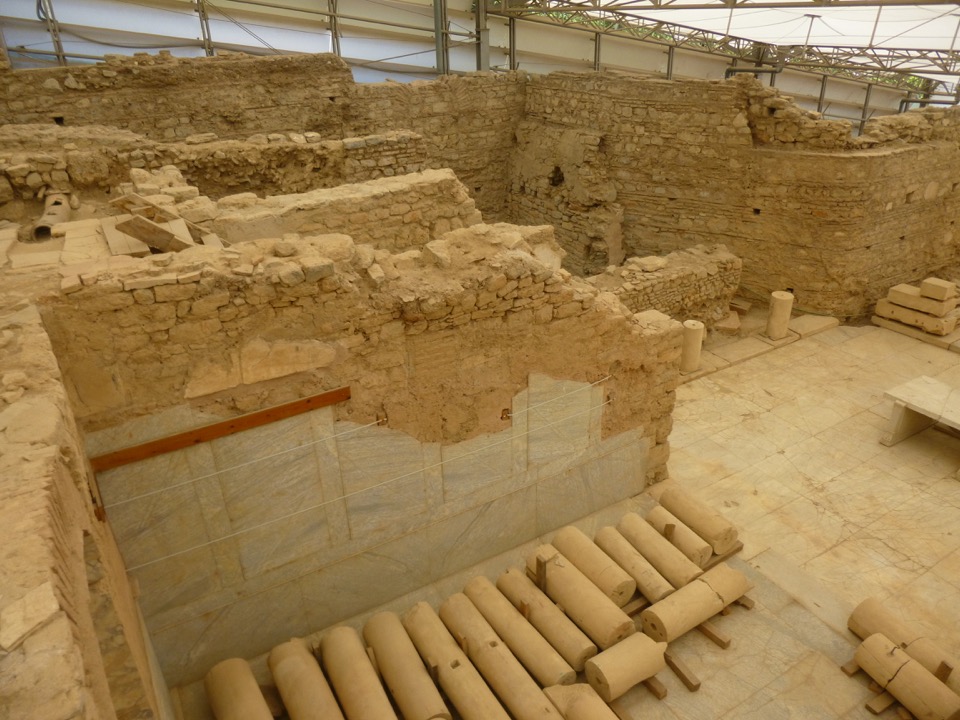 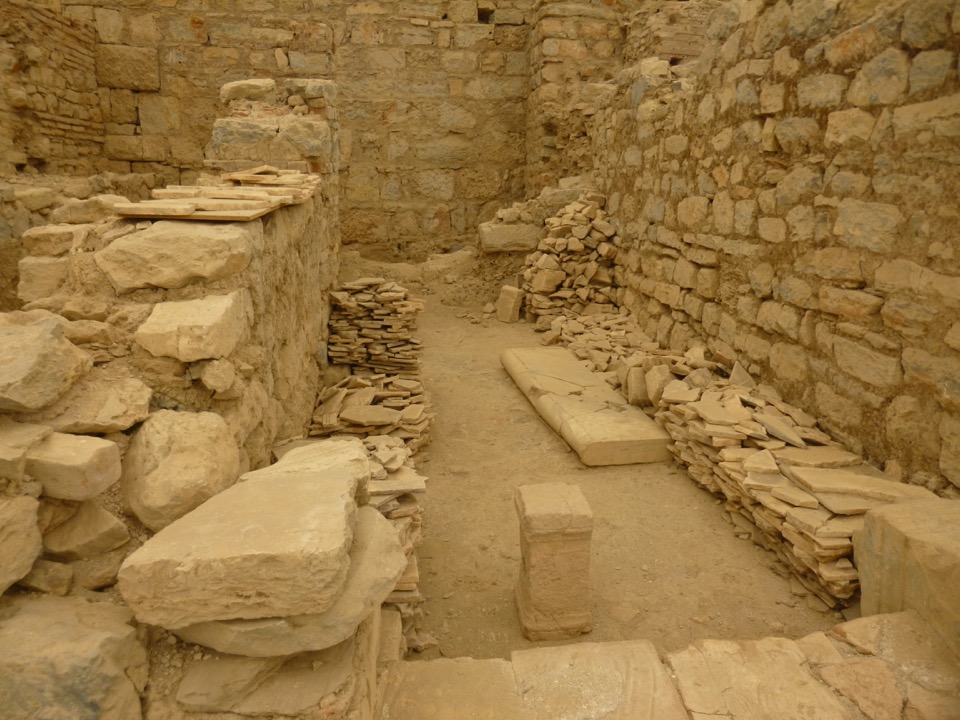 Hellenistic Structures
(6-4th C BC this area was used as a graveyard 
- terraced houses built here in 1st C BC)
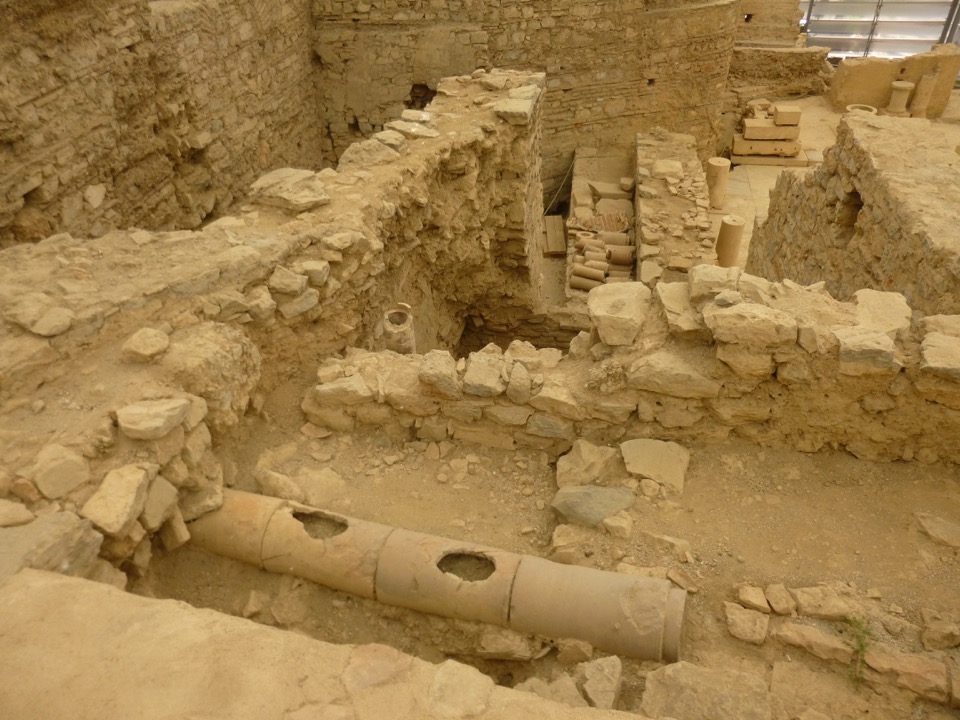 Dwelling unit 7
(Byzantine buildings over 3rd C AD structures)
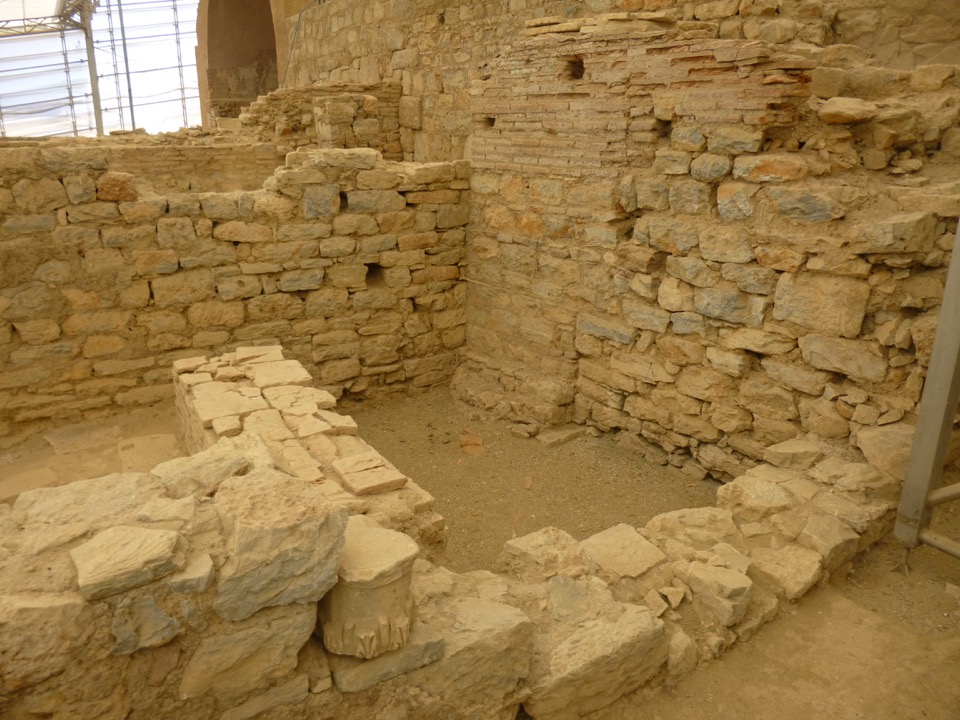 Terrace House 2
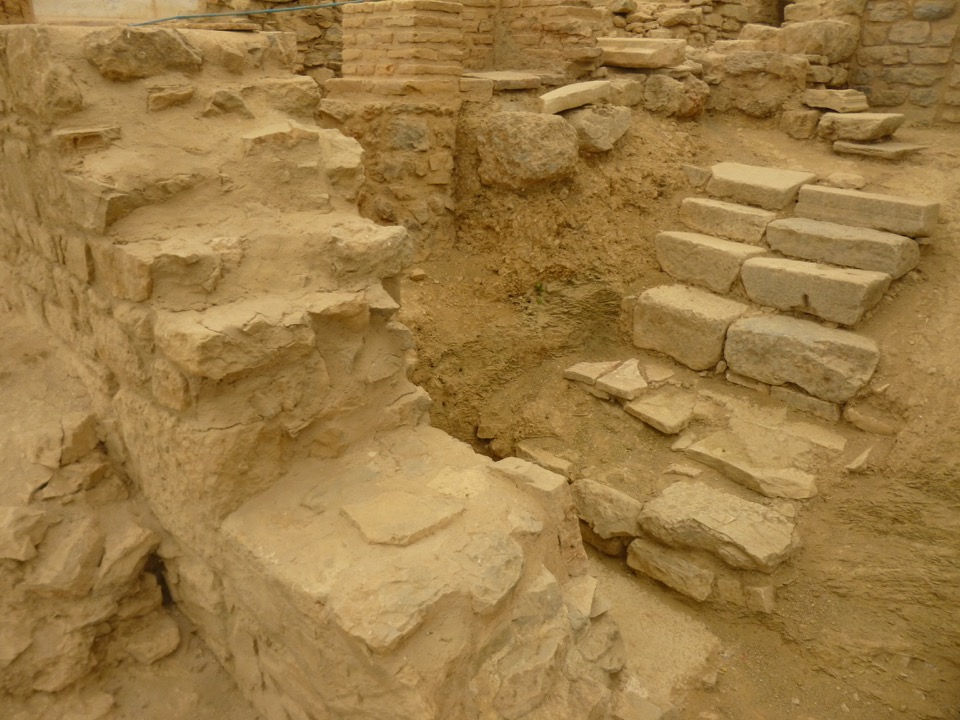 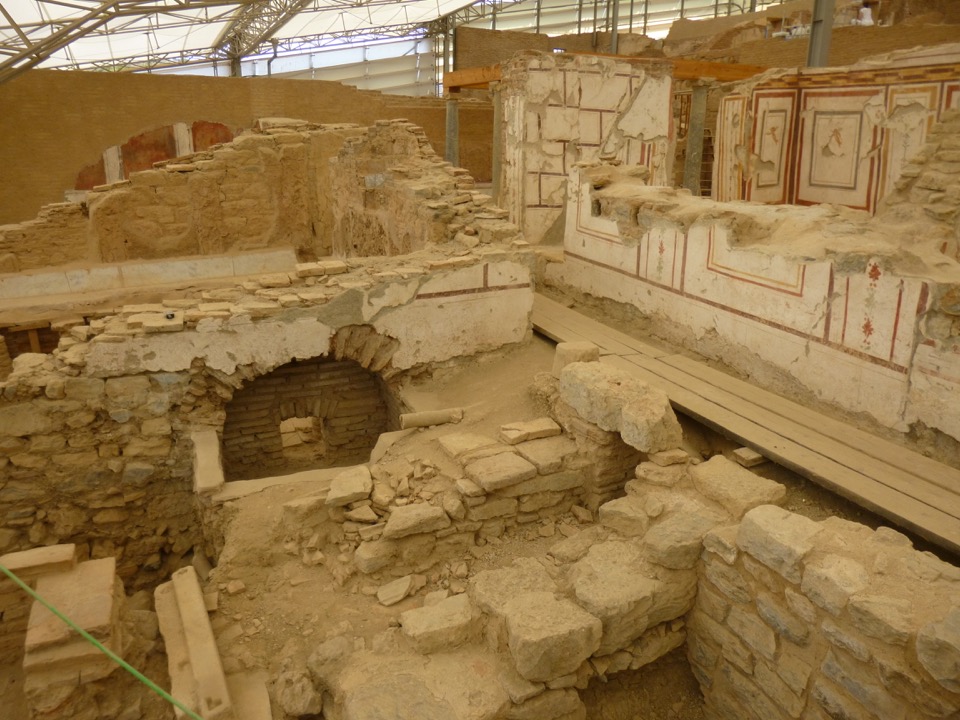 Dwelling units 3 & 5
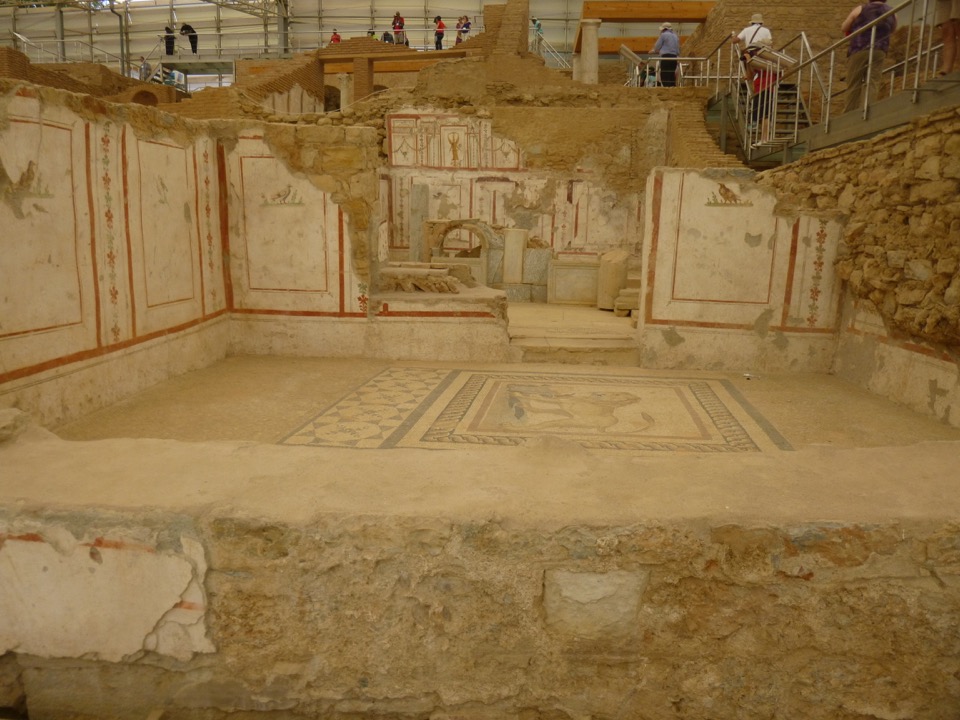 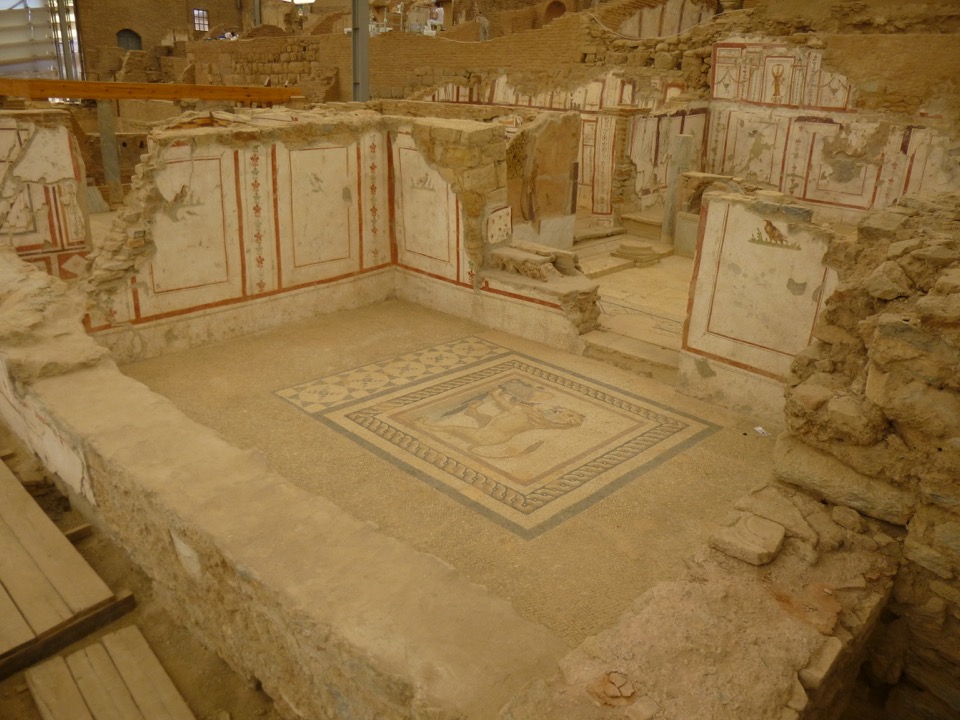 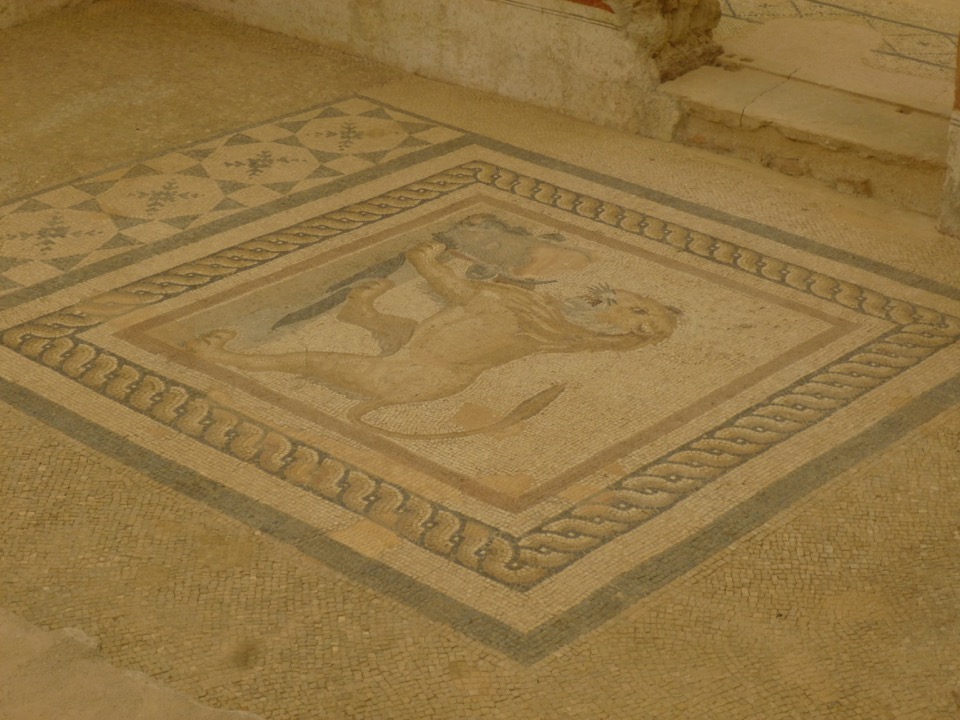 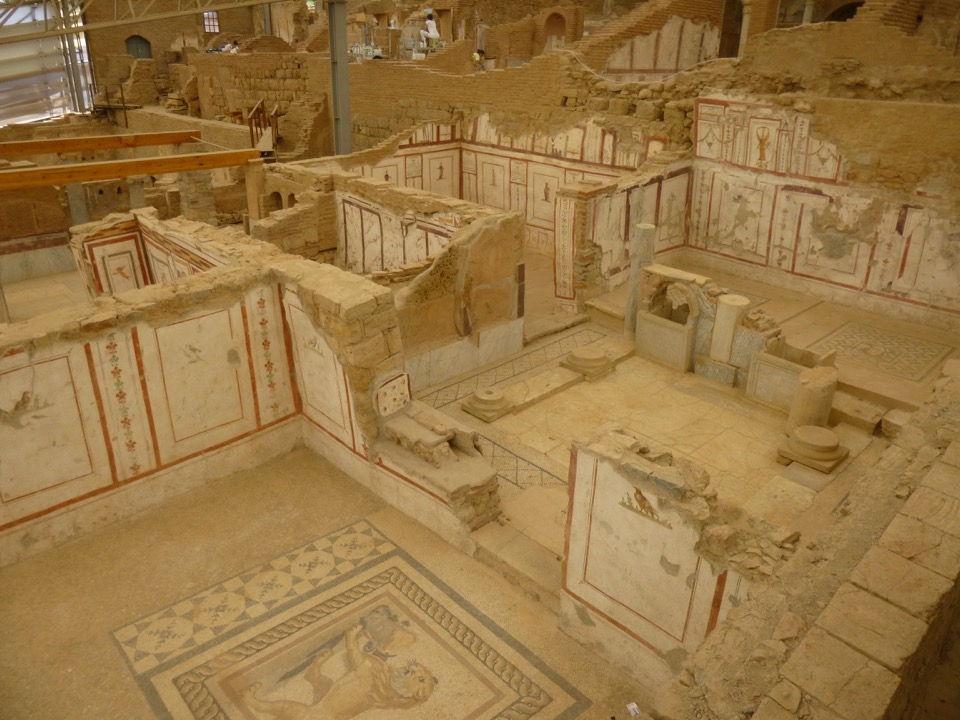 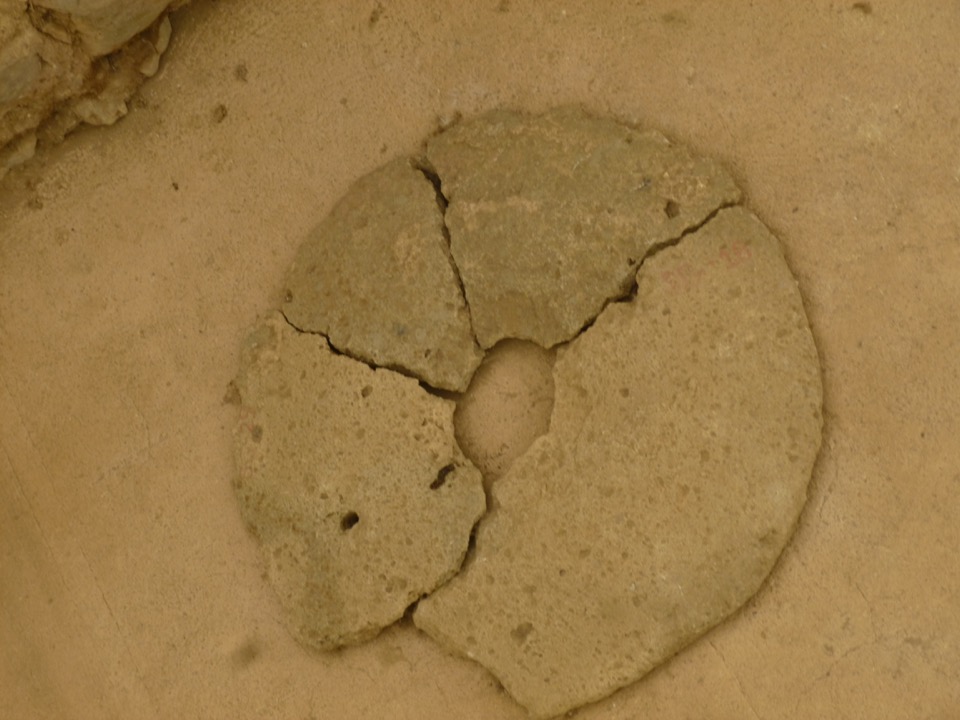 Handicraft quarter on western side of Terrace House 2 
Byzantine 7th C AD
(several mills, potteries & stone processing factories)
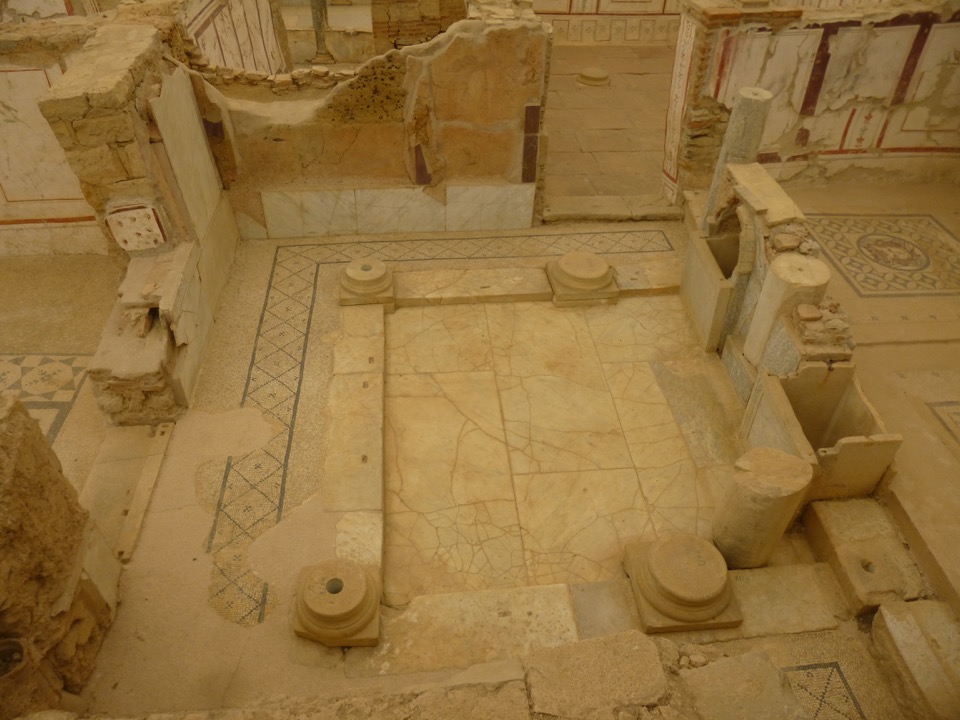 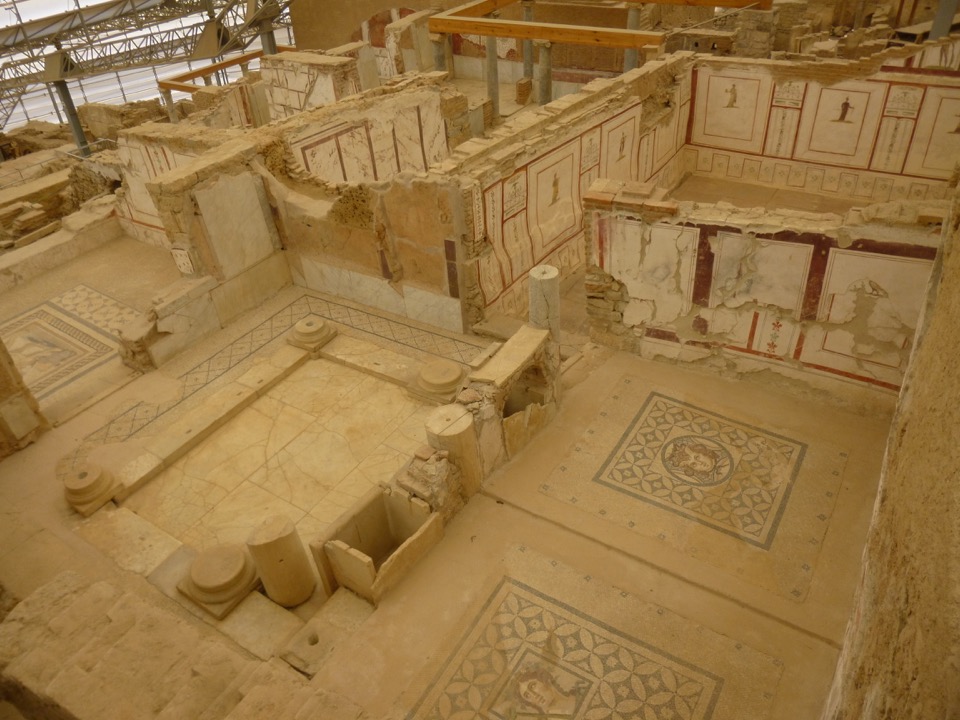 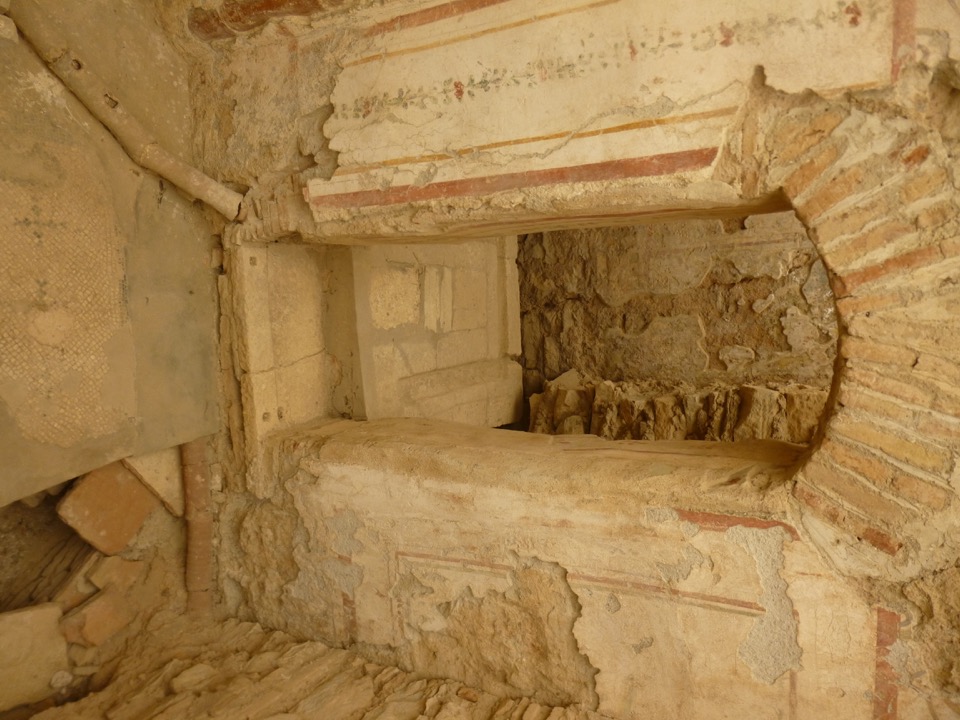 Dwelling Unit 2 - lattrine
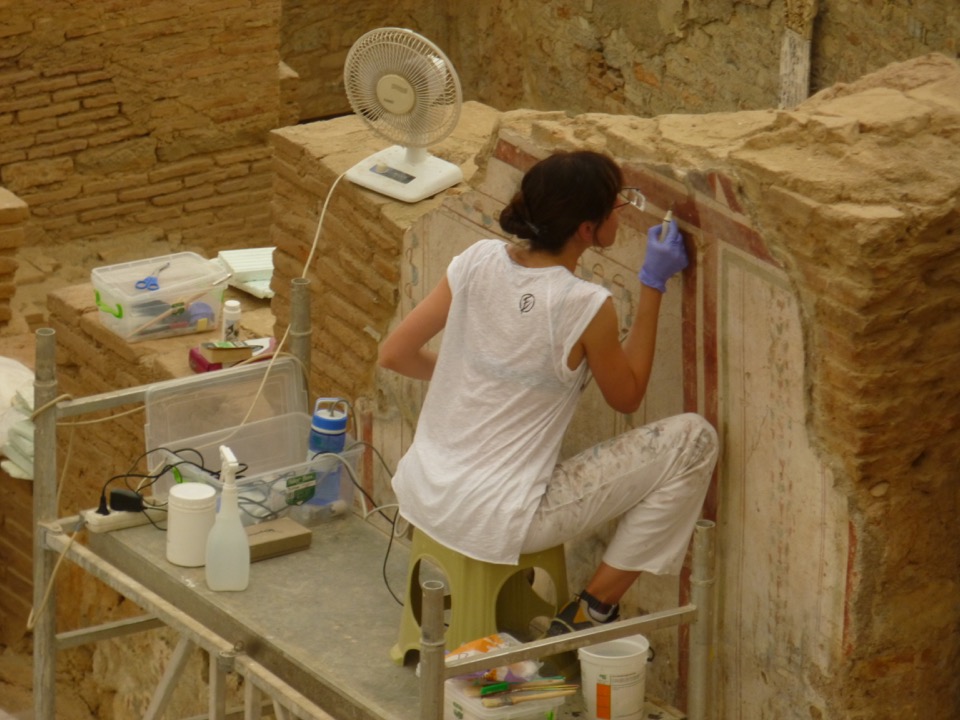 Restoration work continues
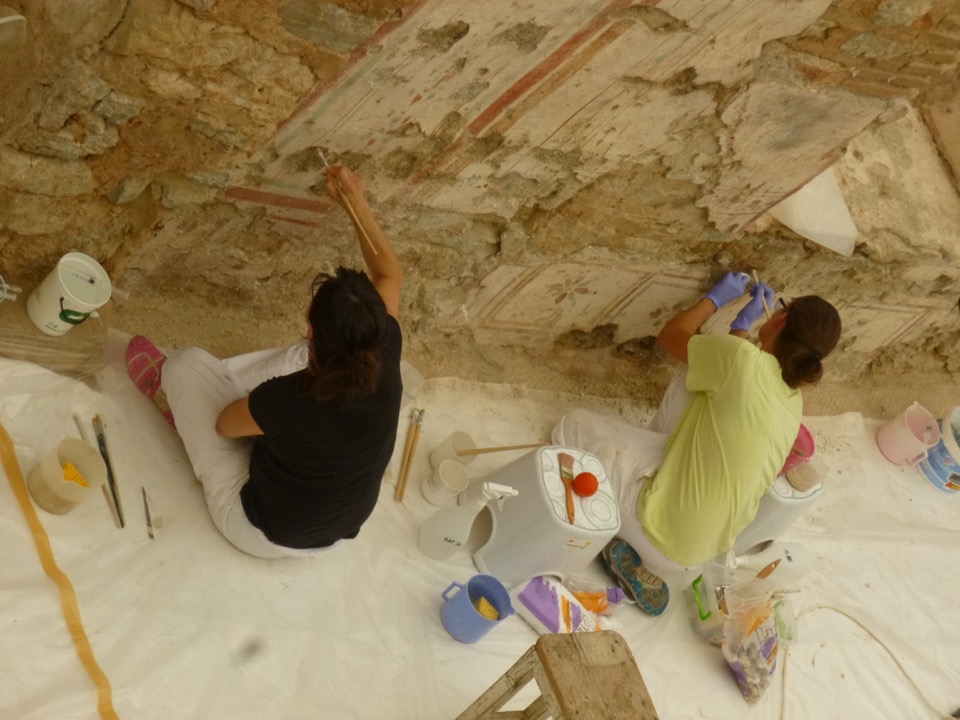